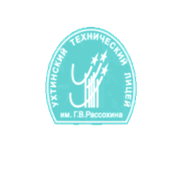 МАОУ «Ухтинский технический лицей им. Г.В. Рассохина»
Информационно-методическое сопровождение деятельности педагогов в условиях введения ФГОС ОООБордюг Елена Фёдоровна, заместитель директора по НМР
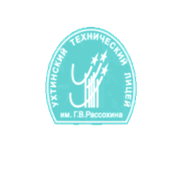 В деле обучения и воспитания, во всем школьном деле ничего нельзя улучшить, минуя голову учителя                                                               
                                                                     К.Д. Ушинский
«Методическая работа в школе –  это основанная на науке и прогрессивном педагогическом и управленческом опыте целостная система взаимосвязанных мер, нацеленная на обеспечение профессионального роста учителя, развитие его творческого потенциала, и, в конечном итоге, на повышение качества и эффективности учебно - воспитательного процесса…» 
                                                                         М. Поташник
Анализ готовности ОУ к введению ФГОС ООО
Наличие высококвалифицированного коллектива. 

Проблемы
1. отсутствие ярко выраженной мотивации к изменениям  у части педагогов
2. отсутствие знаний по вопросу введению ФГОС,  опыта  такого вида инновационной деятельности и невозможность опоры на опыт педагогов начальной школы
Направления деятельности
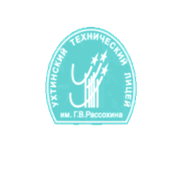 повышение мотивации педагогов
повышение квалификации 
технологизация  деятельности (оказание помощи при реализации полученных знаний на практике)
анализ и обобщение педагогического опыта в решении проблем внедрения ФГОС
www.themegallery.com
Учитель
Направления деятельности МС
Мотивация деятельности
Повышение квалификации
Анализ  и обобщение
Технологизация деятельности
Система профессионального развития
непрерывной
разноуровневой
деятельностной
Система профессионального развития
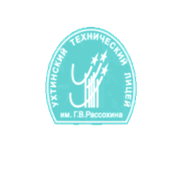 Корпоративное обучение
Проектная деятельность
Деятельность  разноуровневых групп
Непрерывность внутрилицейского обучения. 
Открытость и демонстрация опыта
www.themegallery.com
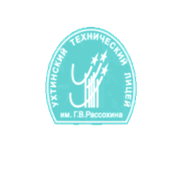 Партнёры – вузы РК: УГТУ, КГПИ, СГУ, КРИРО и ПК,    вузы РФ– СПБГТУ (ТИ), МГПИ, Московская      академия повышения квалификации, ЦО г Вологда
КУРСЫ
Семинары
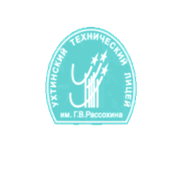 Структура методической службы
ЗАМЕСТИТЕЛЬ ДИРЕКТОРА ПО НАУЧНО – МЕТОДИЧЕСКОЙ РАБОТЕ
НАУЧНО – МЕТОДИЧЕСКИЙ
СОВЕТ
СОЦИАЛЬНО – ПСИХОЛОГИЧЕСКАЯ СЛУЖБА
НАУЧНО -МЕТОДИЧЕСКИЕ ОБЪЕДИНЕНИЯ УЧИТЕЛЕЙ
Непредметные объединения
ВРЕМЕННЫЕ ТВОРЧЕСКИЕ ГРУППЫ
РУССКОГО ЯЗЫКА   И ЛИТЕРАТУРЫ
ПРОБЛЕМНЫЕ и ПРОЕКТНЫЕ ГРУППЫ
ИНОСТРАННОГО         ЯЗЫКА
ШКОЛА МОЛОДОГО УЧИТЕЛЯ
ФИЗИКО – МАТЕМАТИЧЕСКОГО БЛОКА
ШКОЛА ПЕРЕДОВОГО ПЕДАГОГИЧЕСКОГО ОПЫТА
ЕСТЕСТВЕННО –ИСТОРИЧЕСКОГО БЛОКА
Групповая деятельность
НМО предметные 
ТПГ «Новые подходы в обучении в условиях внедрения ФГОС»
ТПГ «Вектор здоровья»
ТПГ «Одарённые дети»
ТПГ «Организация внеурочной деятельности в условиях реализации ФГОС ООО»
ТПГ  «Поддержка»
ТПГ  «Путь к успеху»
Алгоритм деятельности
Изучение литературы по теории и практике по теме
Обсуждение, консультации, мозговой штурм по применению в практике нашего ОУ
Проведение семинара, тренинга, практикума  открытых уроков для коллектива
Посещение уроков, мероприятий у коллег, анализ их.
Круглый стол, выработка рекомендаций
Обобщение опыта
www.themegallery.om
Проекты
Информационный центр
Поддержка
Здоровье лицеистов
Развитие ИКТ компетенций  педагогов
Повышение профессионального уровня  
 педагогов
Электронный лицей
ОФМШ    МИФ      Дискуссионный клуб
ЛТВ
«ЩИТ УТЛ»
Непрерывность внутрилицейского обучения
Лицей
   семинары
   тренинги
   моделирование уроков, мероприятий
     Система обучения МОГО, РК, РФ
   вебинары, видеоконференции
   дистанционные курсы
   семинары, тренинги, мероприятия
Вебинары
Мероприятия
Мероприятия
Открытость и демонстрация опыта.
1 этап – внутригрупповой (НМО, ТПГ)
 (открытые уроки, мероприятия, выступления по теме самообразования, эффективный педопыт )
2 этап – лицейский
 Декада Методической работы (Фестиваль открытых уроков и мероприятий, Педагогические чтения, ярмарка проектов, мастер-классы)
3 этап – внешний уровень 
муниципальный, республиканский, российский
 (в рамках гимназического союза – видеоконференции, вебинары)
Педагоги
Результаты
Курсы повышения квалификации 100%  педагогов 
Владение педагогами лицея технологиями ИКТ  100%
Итоговая диагностика показала 87%  готовности педагогов к введению ФГОС
Создание личного проекта или обобщение опыта 23 из 30 педагогов
Стали победителями и призёрами педагогических конкурсов с 2012 по 2015 г 25 из 30 педагогов
Педагоги  имеют квалификационную категорию: из 30  высшую - 21, первую – 8, б\к – 1 молодой педагог
Ведут активную методическую работу 80% педагогов
Участники проекта «Учитель цифрового века» -100%
Лицей – в 500 лучших школ России по итогам 2014-15г
1м в рейтинге ОУ по результатам олимпиад – 3года
Призовые места в интеллектуальных марафонах  4 года
Момент истины2015-2016 год
Межпредметная группа (контроль УУД)
Рабочая группа по реализации ФГОС в 5 классах
ПРОБЛЕМЫ
НЕ ХВАТАЕТ 
ВРЕМЕНИ!
ОПЫТА
ДИДАКТИЧЕСКИХ, МЕТДИЧЕСКИХ МАТЕРИАЛОВ
ФИНАНСИРОВАНИЯ
Учитель живёт до тех пор, пока он учится, как только он перестаёт учиться, в нём умирает учитель.
                                         
К.Д. Ушинский
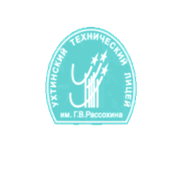 Спасибо за внимание!